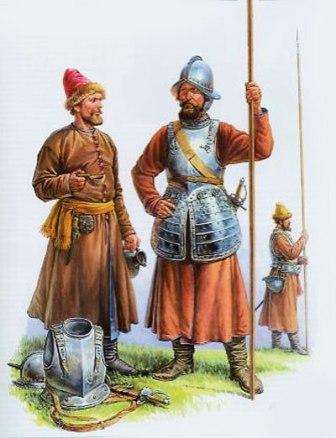 Михаил Романов(1613-1645)
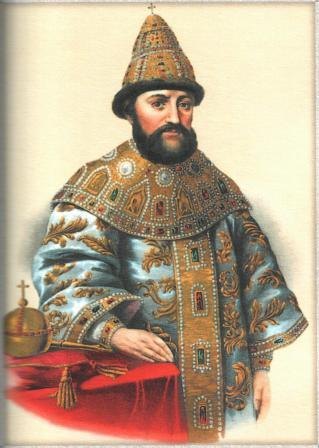 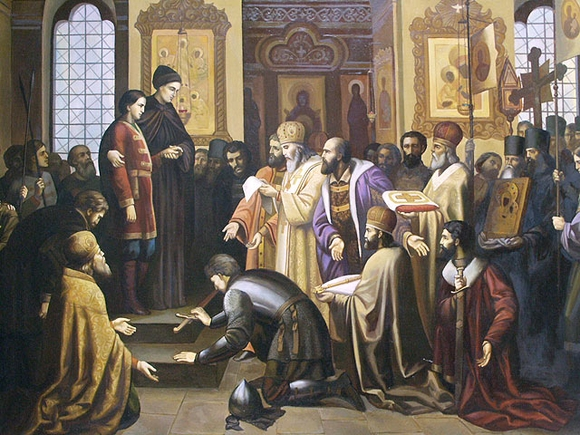 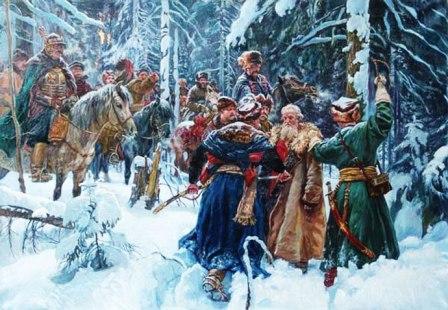 Выполнила: Дербенёва Яна 10 «А»
Андрей Кобыла
Семен Жеребец
Александр Елка
Федор Кошка
Василий Ивантей
Гаврила Гавша
Шереметевы
Голтяевы
Беззубцевы
Роман Кошка
Никита
Анастасия
Иван Грозный
Федор
Иван
Дмитрий
Федор
Ирина
Годунов
Михаил
21 февраля 1613 года Земский собор избрал шестнадцатилетнего Михаила Романова государем всея Руси. 11 июля 1613 года в Успенском соборе Кремля Михаил венчался на царство и вступил на Московский престол. В 1625 году он принял титул самодержца Всероссийского. До воцарения на Московском престоле Михаил вместе со своей матерью - великой старицей инокиней Марфой жил в костромской вотчине Романовых - селе Домнине. Однако чуть позже Михаил Романов укрылся от возможных преследований в костромском Ипатьевском монастыре.
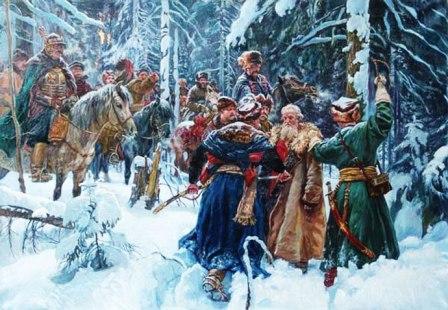 Здесь он и узнал о том, что избран русским царем. Начало царствования Михаила было нелегким - значительная часть страны все еще находилась вне контроля правительства. Только в 1614-1616 гг. были разгромлены казацкие разбойничьи отряды 3аруцкого, атаманов Баловия и Лисовского, разорявшие и без того истощенное государство. 
В Земском Соборе, одну из главных ролей играли  родственники Михаила Федоровича по материнской линии – бояре Салтыковы.  Михаил Федорович не без помощи митрополита Филарета, своего отца, ведет активную внутреннюю и внешнюю политику. В первые годы своего правления Михаил Федорович уделил большое внимание международным делам.
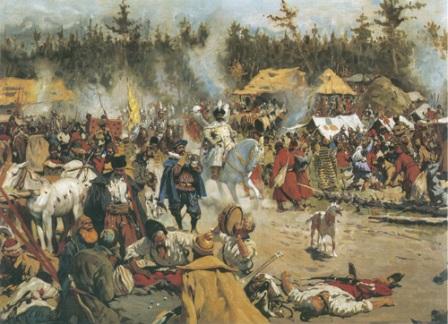 После «смуты» страна была разорена, её экономика находилась в плачевном состояние. В таких условиях молодому царю требовалась поддержка. Первые десять лет правления Михаила Федоровича почти беспрерывно заседали Земские Соборы, которые помогали решать молодому Романову важные государственные вопросы.
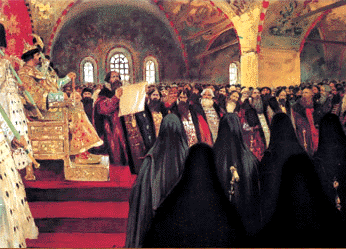 Внутренняя политика Михаила Федоровича Романова была более обширной и успешной, нежели внешняя, хотя, конечно, на международном уровне Россия кое чего добилась. 
Главной внутриполитической проблемой Михаила Федоровича были ни как не успокоившиеся после «смуты» самозванцы. 
В 1614 году, в Москве были казнены Марина Мнишек и её сын Воренок, скрывавшиеся до этого в Нижнем Поволжье.
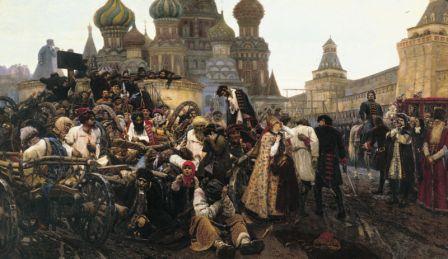 Сопоставление правительственной практики первых 6 лет царствования Михаила с такими показаниями подтверждает, что 
без боярской думы не отменяются и не издаются законы, 
без нее не начинается война, и не заключается мир, 
политические преступления ведаются в боярской думе, которая является и последней инстанцией по спорным важным делам и искам.
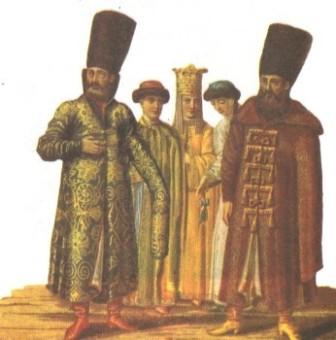 С целью повышения авторитета центральной власти были введены новые государственные печати, а так же появился новый титул «самодержавец». 
После поражения русских войск под Смоленском в 1634 году, Михаил Федорович проводит военную реформу. Начинается формирование кавалерийских пехотных соединений по западному образцу.
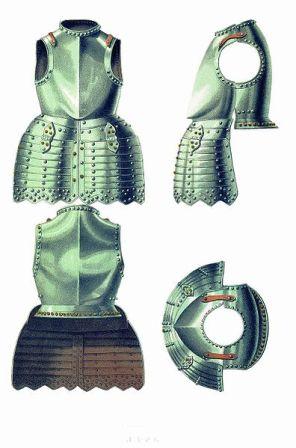 11 июня состоялось венчание Михаила на царство в Москве. В 1616 г. едва не состоялся брак Михаила с М.И. Хлоповой . В 1624 г. Михаил женился на княгине Марии Вл. Долгорукой , умершей через 3 месяца после свадьбы. В 1626 г. он вступил в брак с Евдокией Лук. Стрешневой . Из десяти детей, родившихся от этого брака, пережили отца сын Алексей    и незамужние дочери Ирина , Инна и Татьяна.
За все время царствования Михаила Федоровича шла усиленная деятельность по постройке различных хором и зданий в Кремле. В 1635 и 1636 гг. были сооружены каменные хоромы для государя и его детей, построенные на стенах старого здания над мастерскою палатою , бывшею в начале XVI века приемною Софии Палеолог , а позже Елены Глинской и называлась заднею и западною , над палатами - подклетными , которые тянулись до палаты золотой.
В правление Михаила была предпринята попытка создания регулярных воинских частей. В 30-е годы появилось несколько “полков нового строя”, рядовой состав которых составляли “охочие вольные люди” и беспоместные дети боярские; офицерами в этих полках были иностранные военные специалисты. Под конец царствования Михаила возникли кавалерийские драгунские полки для охраны внешних границ.